What’s the chance of spinning 
heads on a penny?
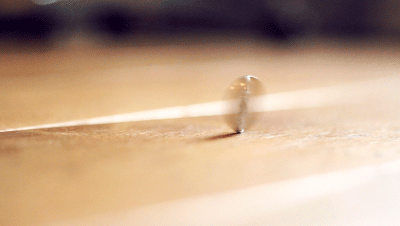 The Wonderful Bernoulli Distribution!
(fixed number of trials n, constant probability of success p)
Sampling Based on the W.B.D.!
(population believed to have constant, but unknown, probability of success p)
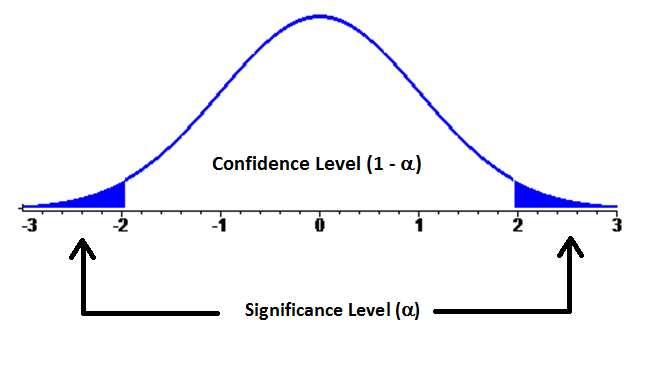 But, um…why “z”?
You might recall (from MTH 243) that binomial distributions’ histograms begin to look like bell curves if 1) p  0.5 and 2) n is very large.
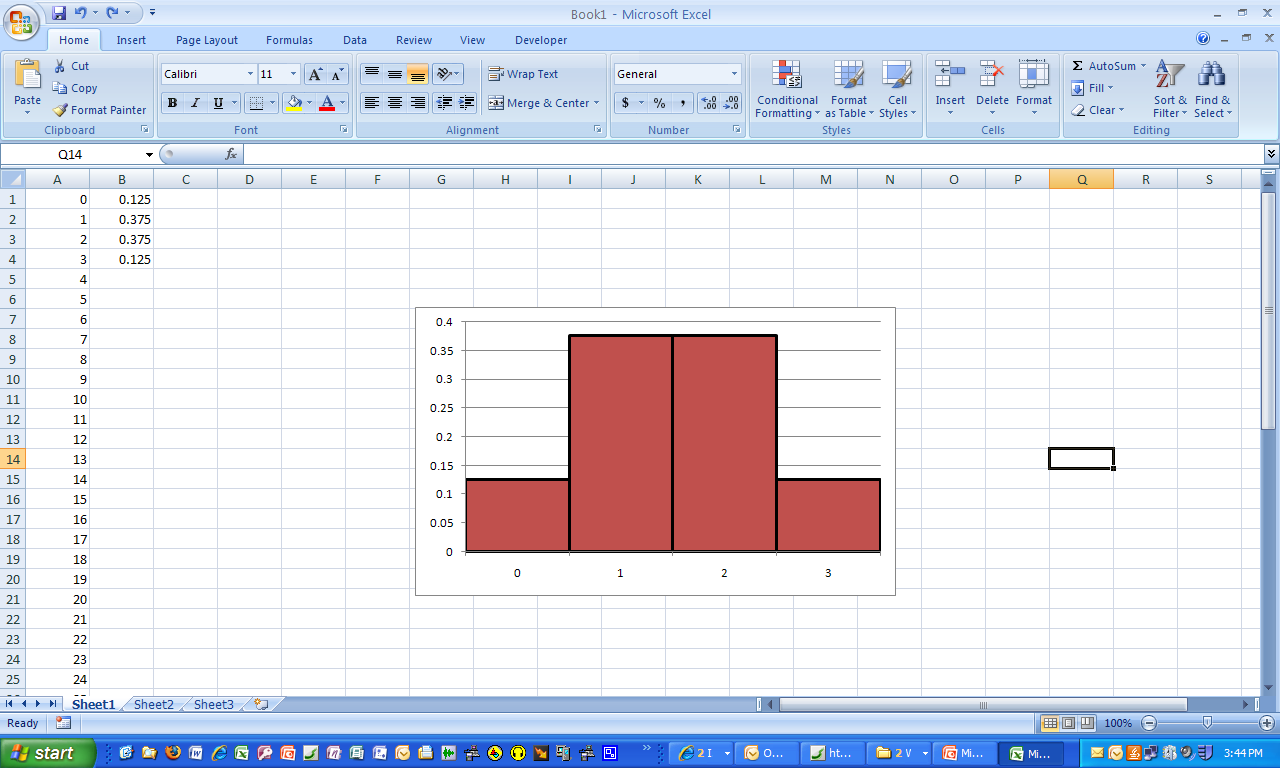 You might recall (from MTH 243) that binomial distributions’ histograms begin to look like bell curves if 1) p  0.5 and 2) n is very large.
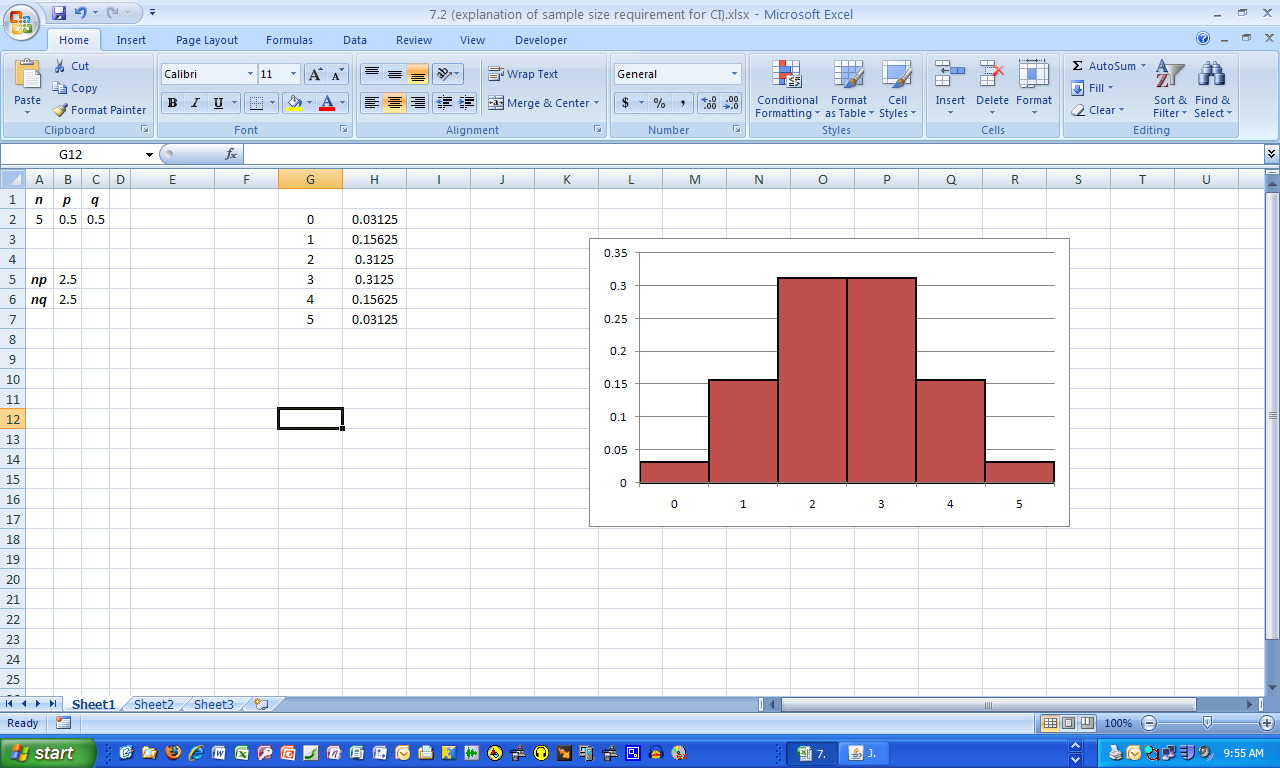 You might recall (from MTH 243) that binomial distributions’ histograms begin to look like bell curves if 1) p  0.5 and 2) n is very large.
You might recall (from MTH 243) that binomial distributions’ histograms begin to look like bell curves if 1) p  0.5 and 2) n is very large.
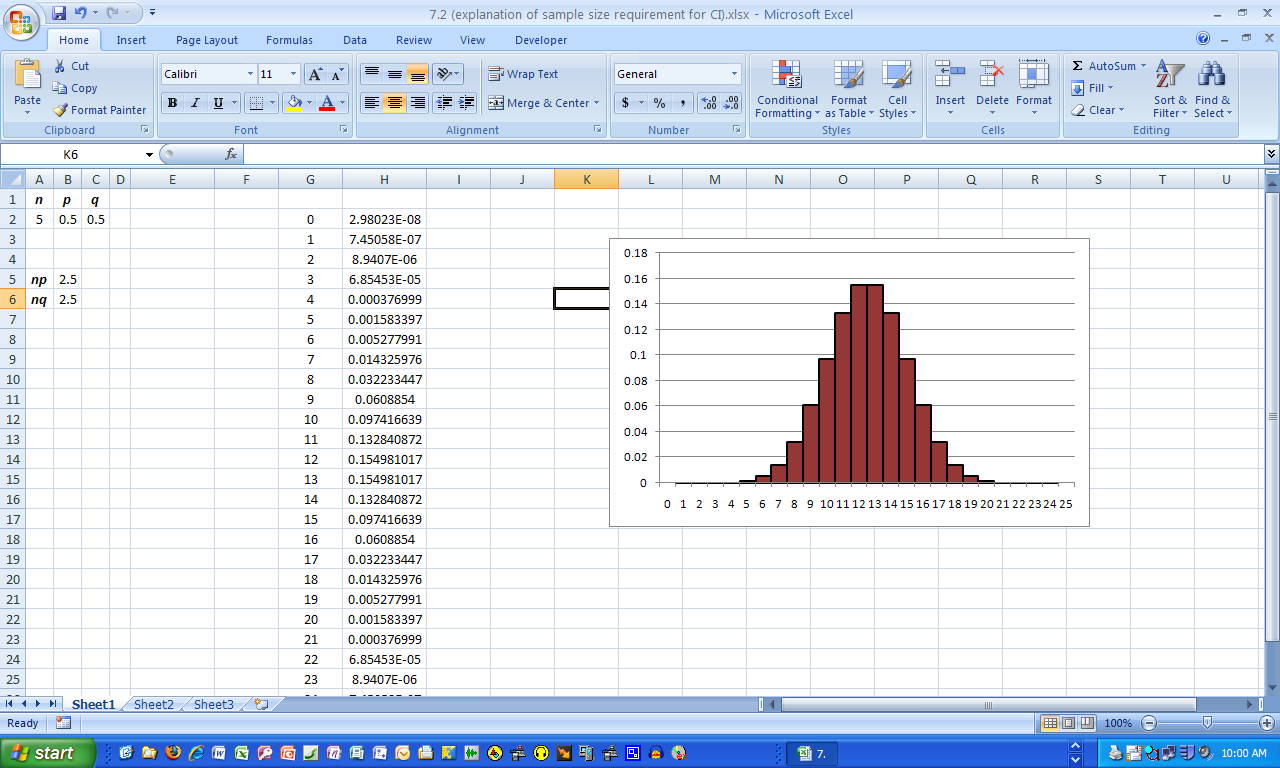 You might recall (from MTH 243) that binomial distributions’ histograms begin to look like bell curves if 1) p  0.5 and 2) n is very large.
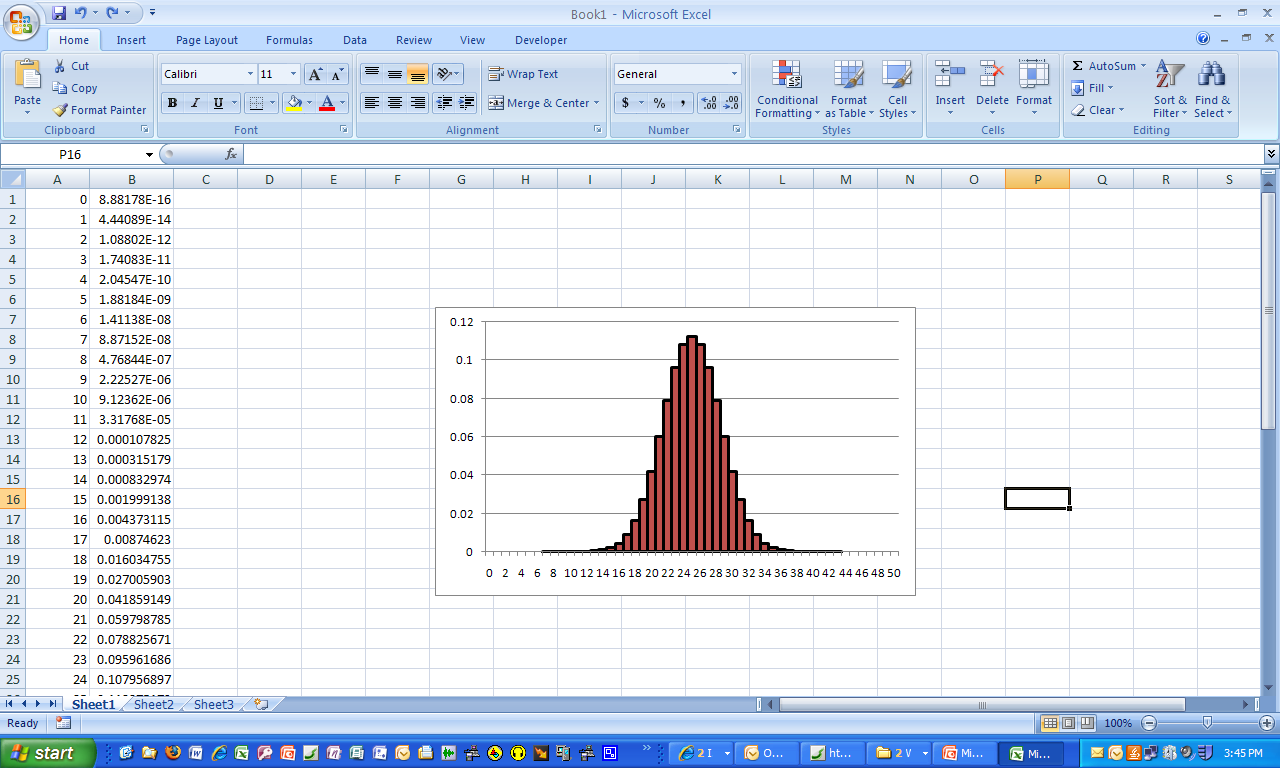 You might recall (from MTH 243) that binomial distributions’ histograms begin to look like bell curves if 1) p  0.5 and 2) n is very large.
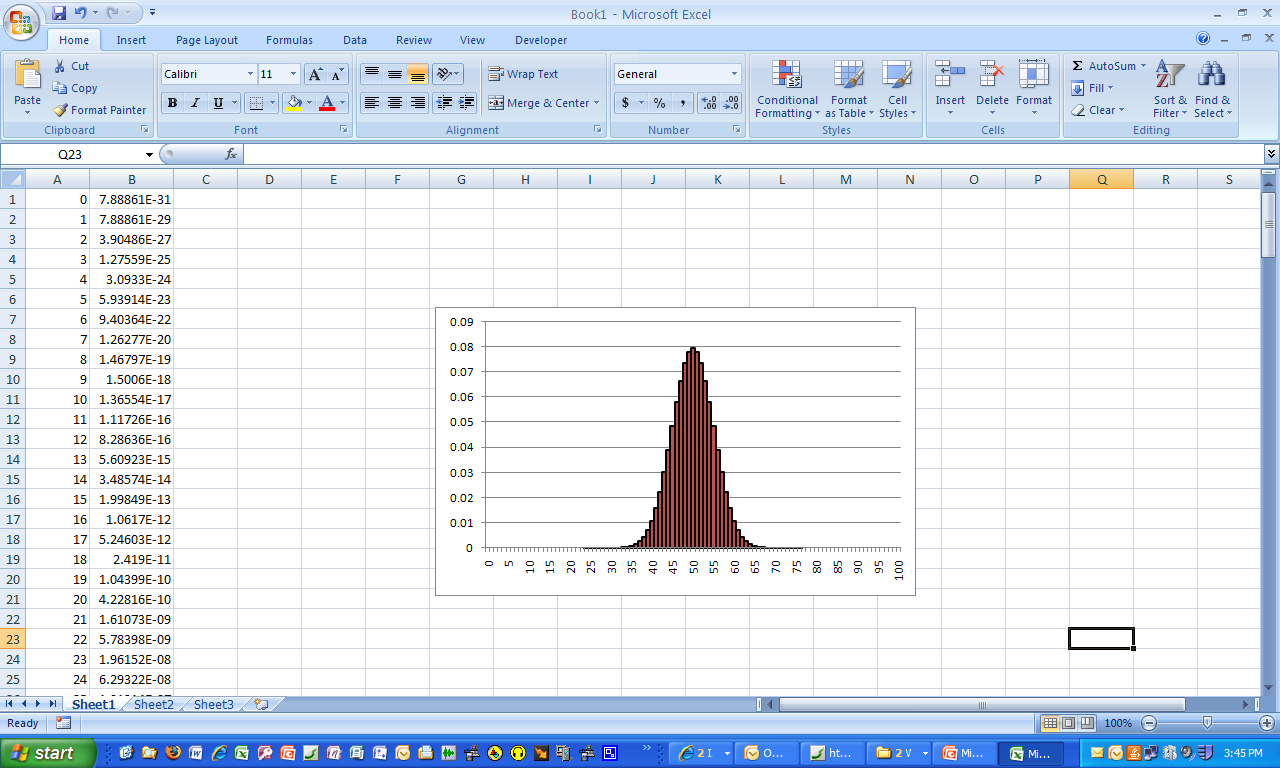 So, for a given value of p (close to 0.5), as n  , the distribution resembles a normal distribution more and more.  But, what if p varies?  In the next few slides, n = 20.
p = 0.5
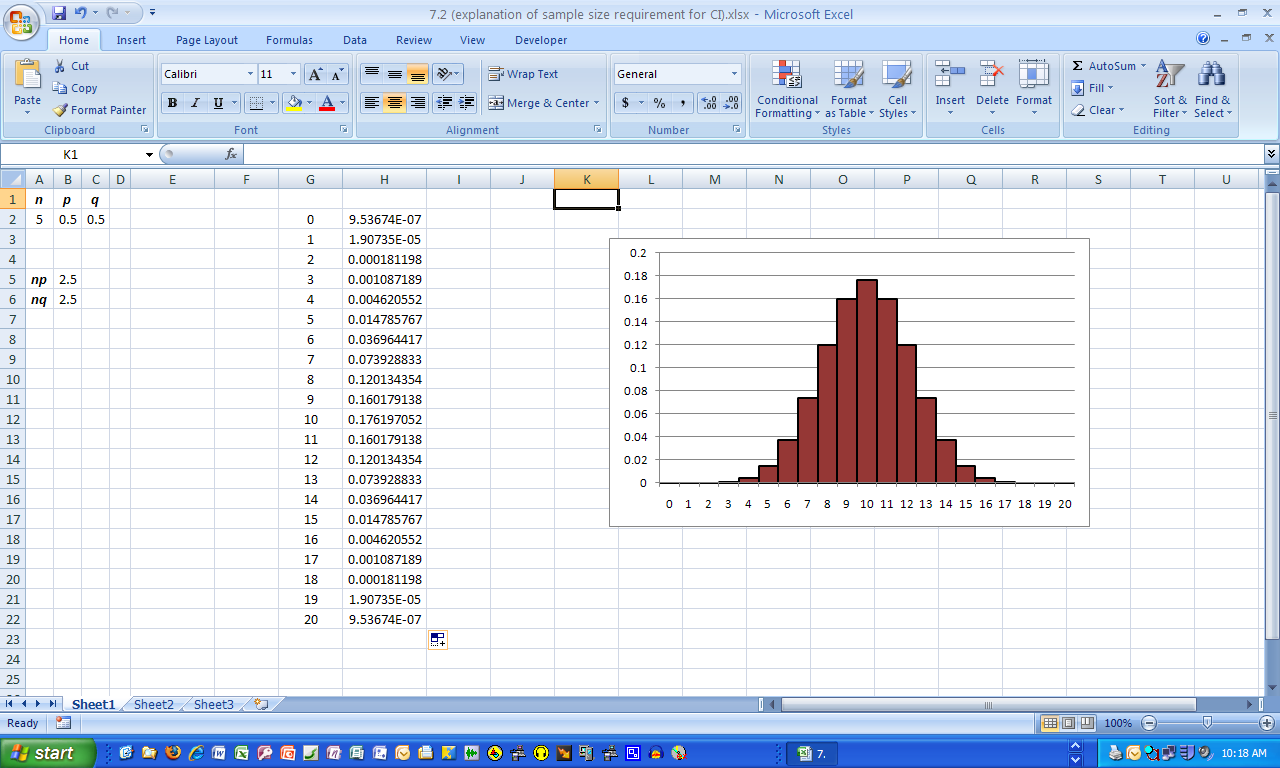 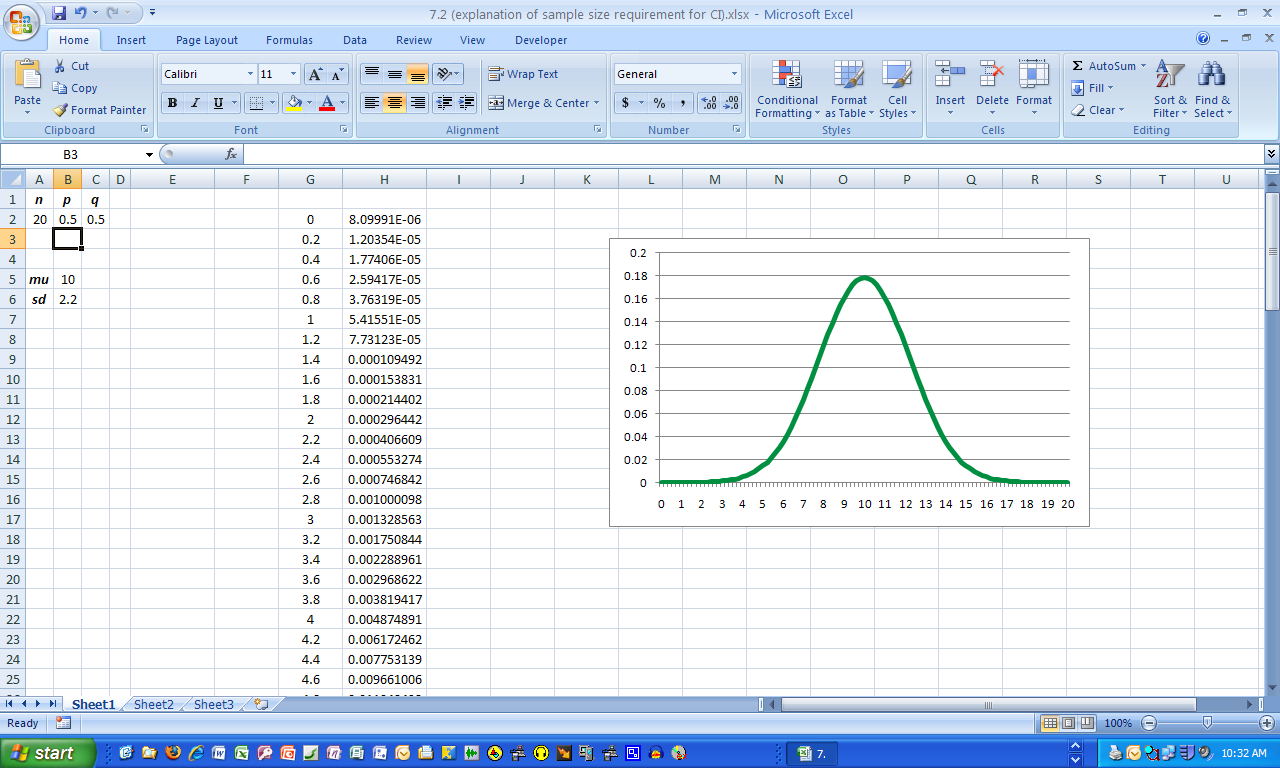 p = 0.4
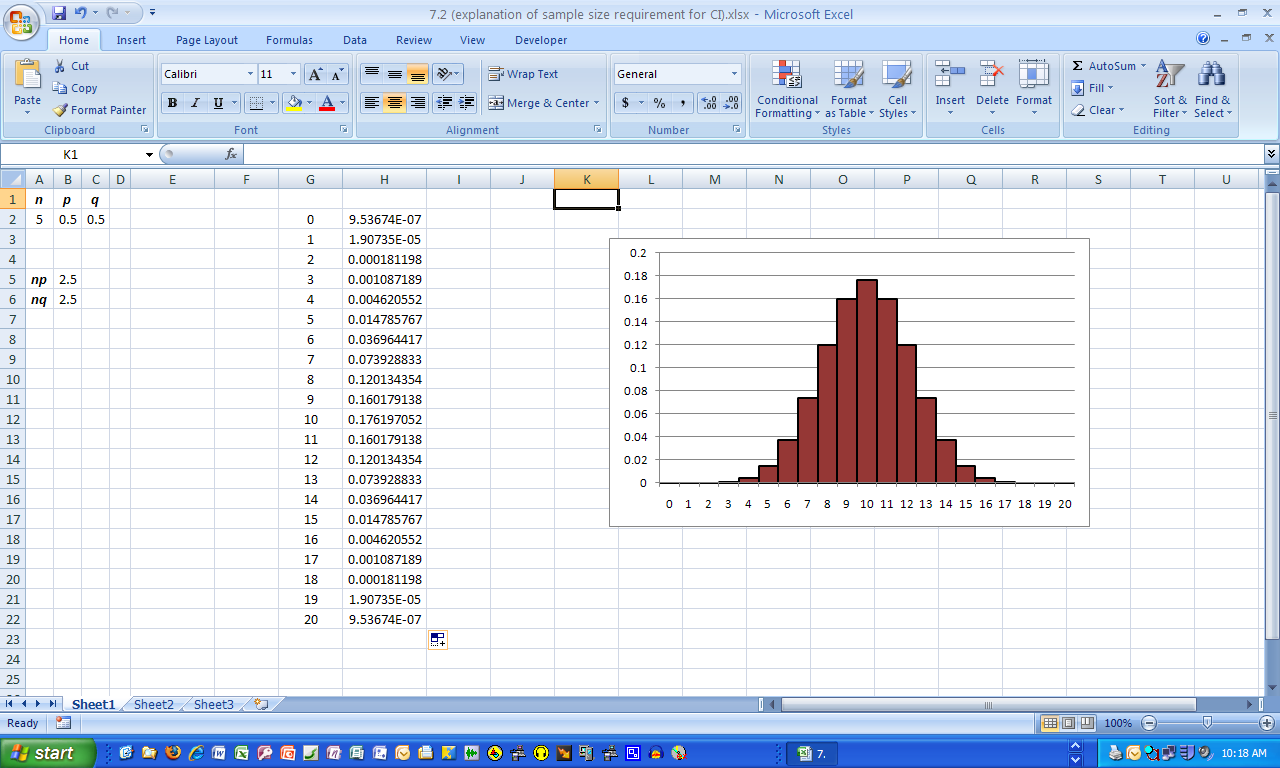 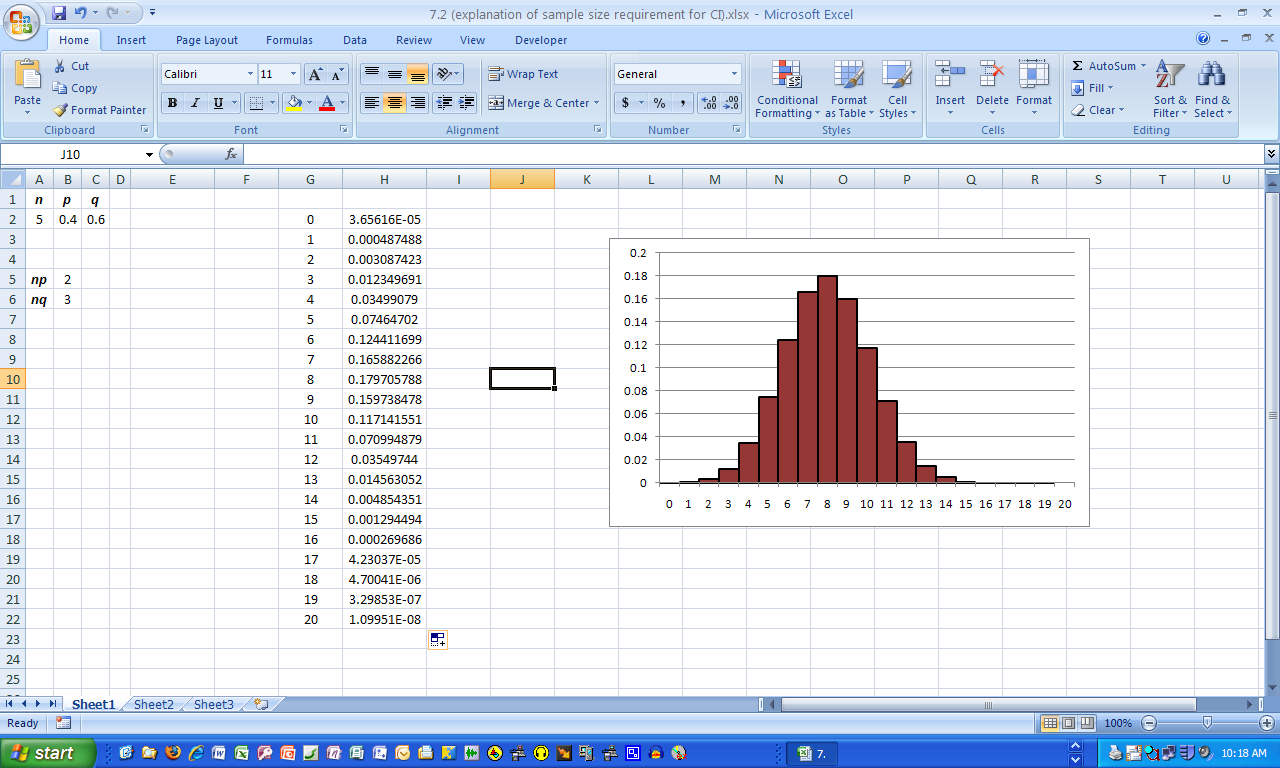 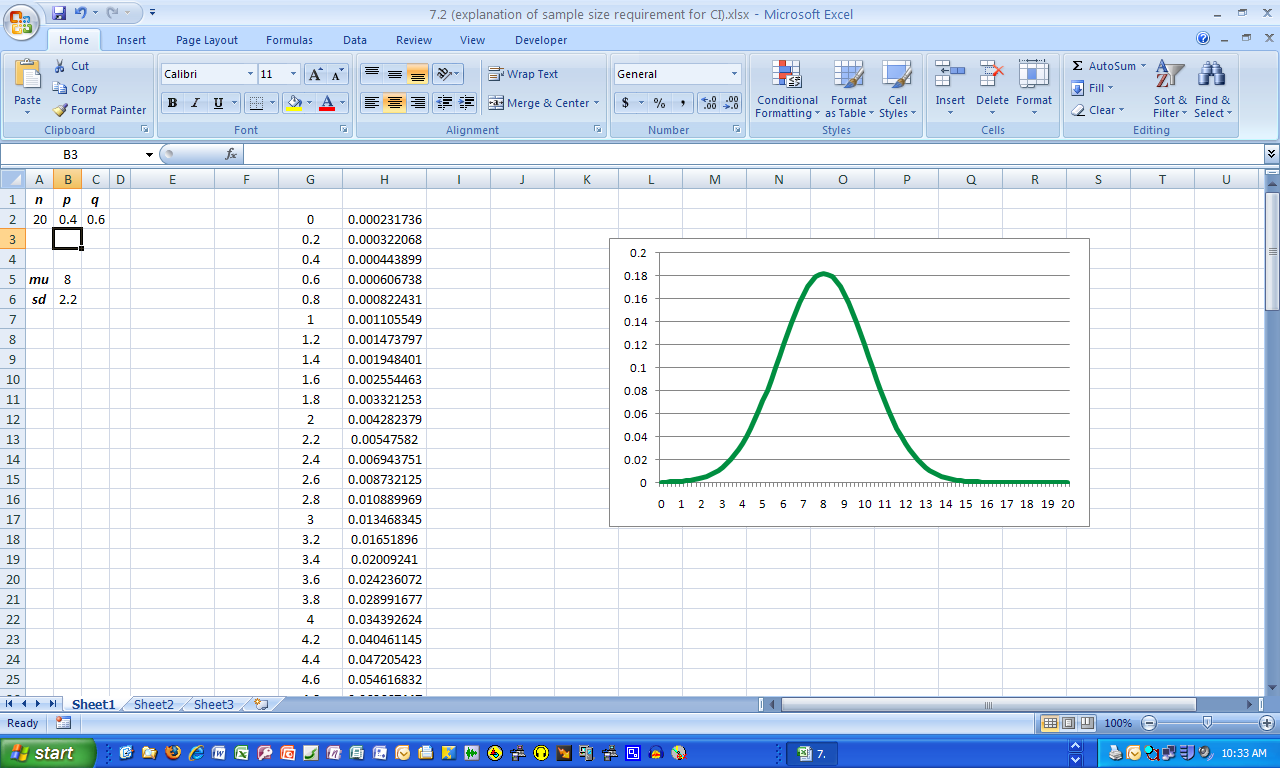 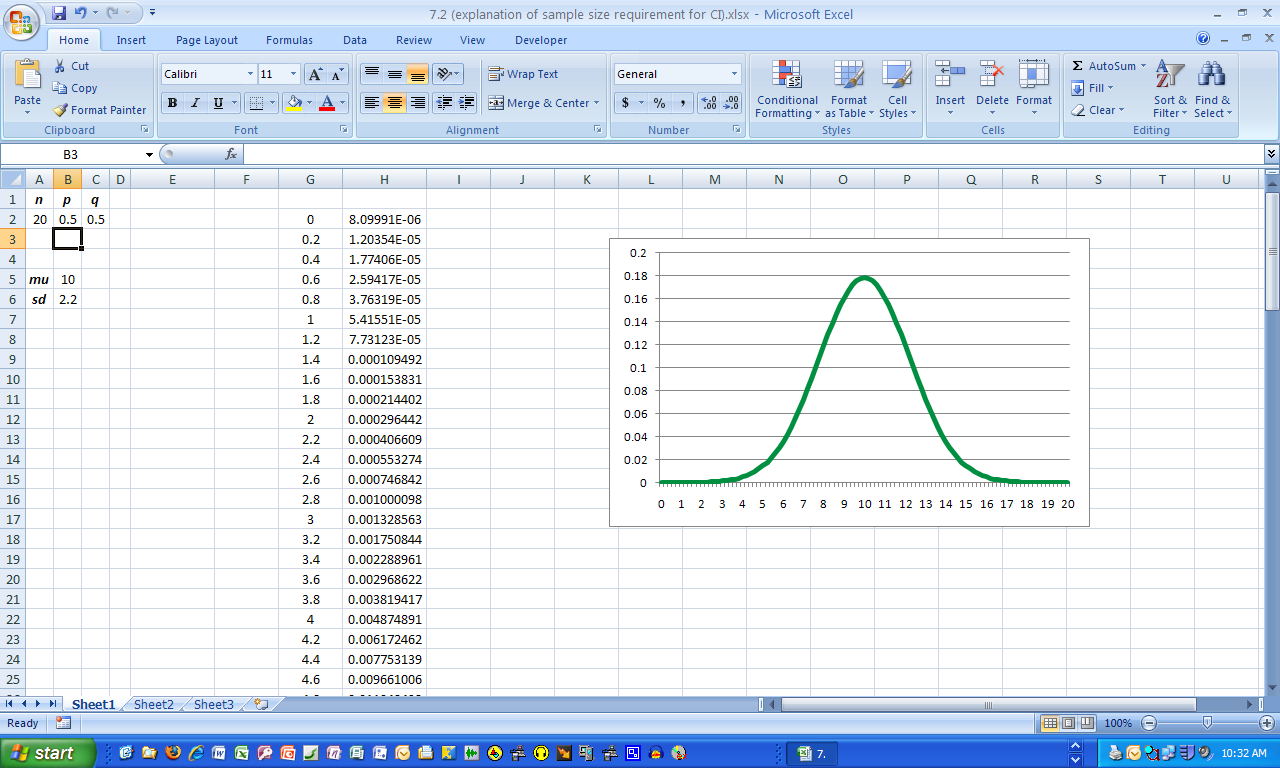 p = 0.3
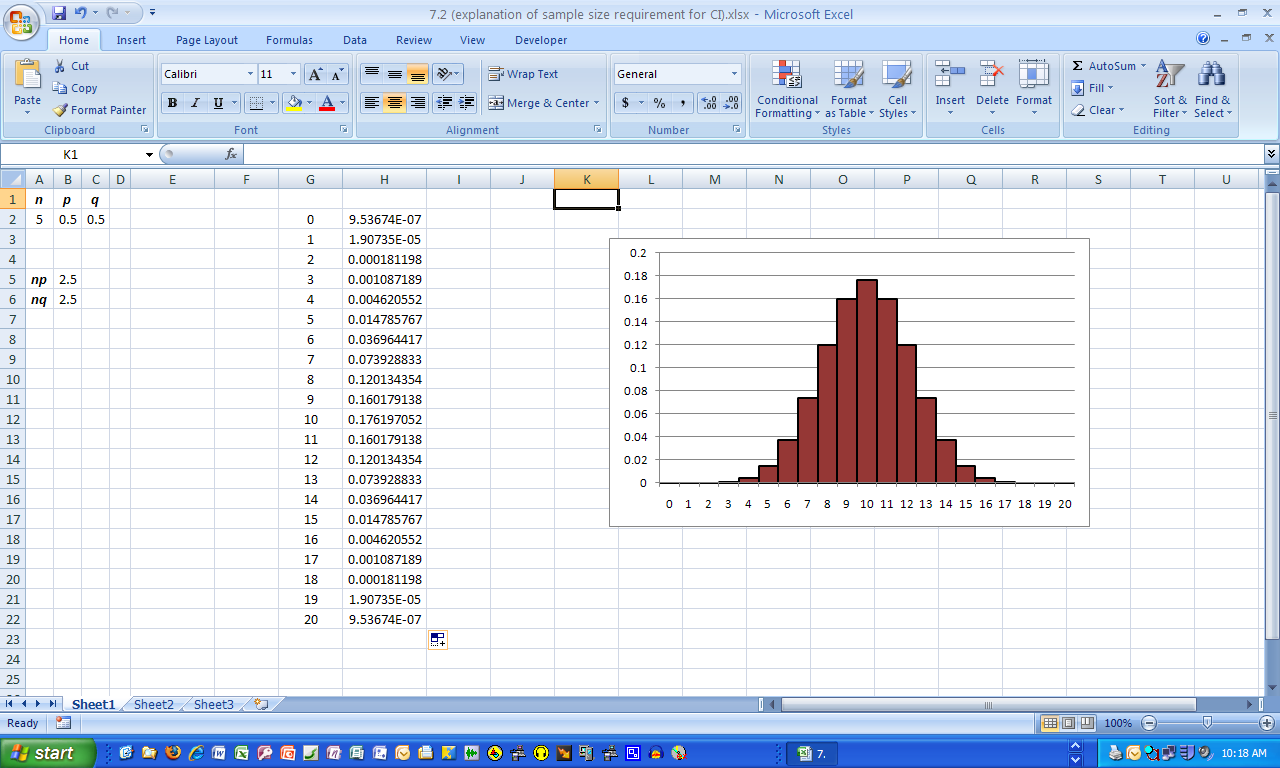 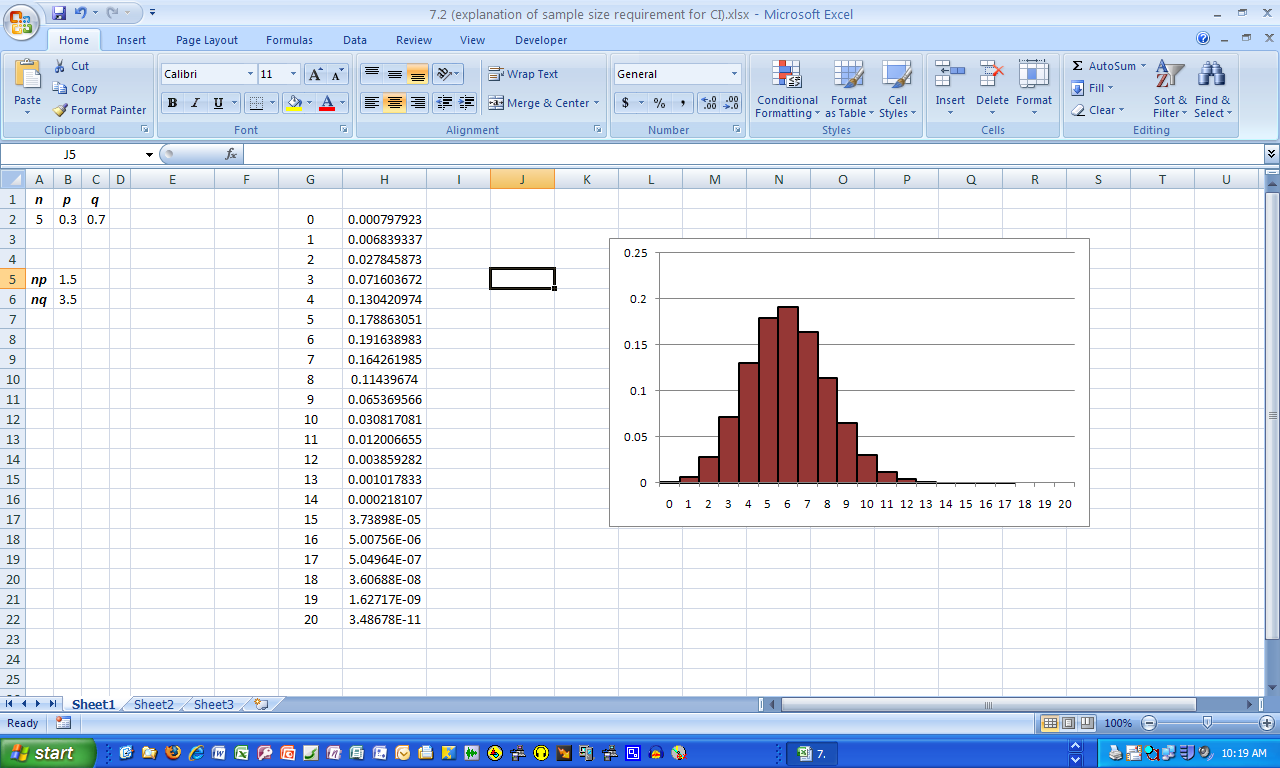 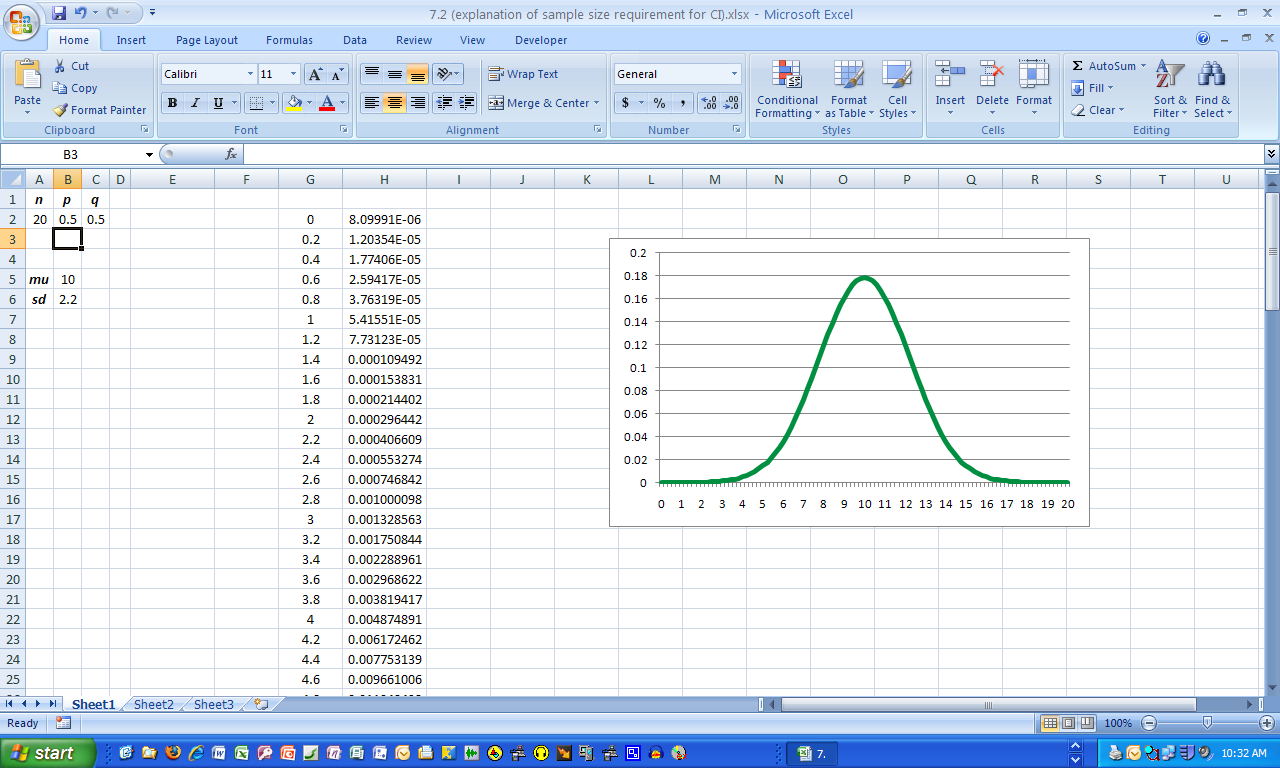 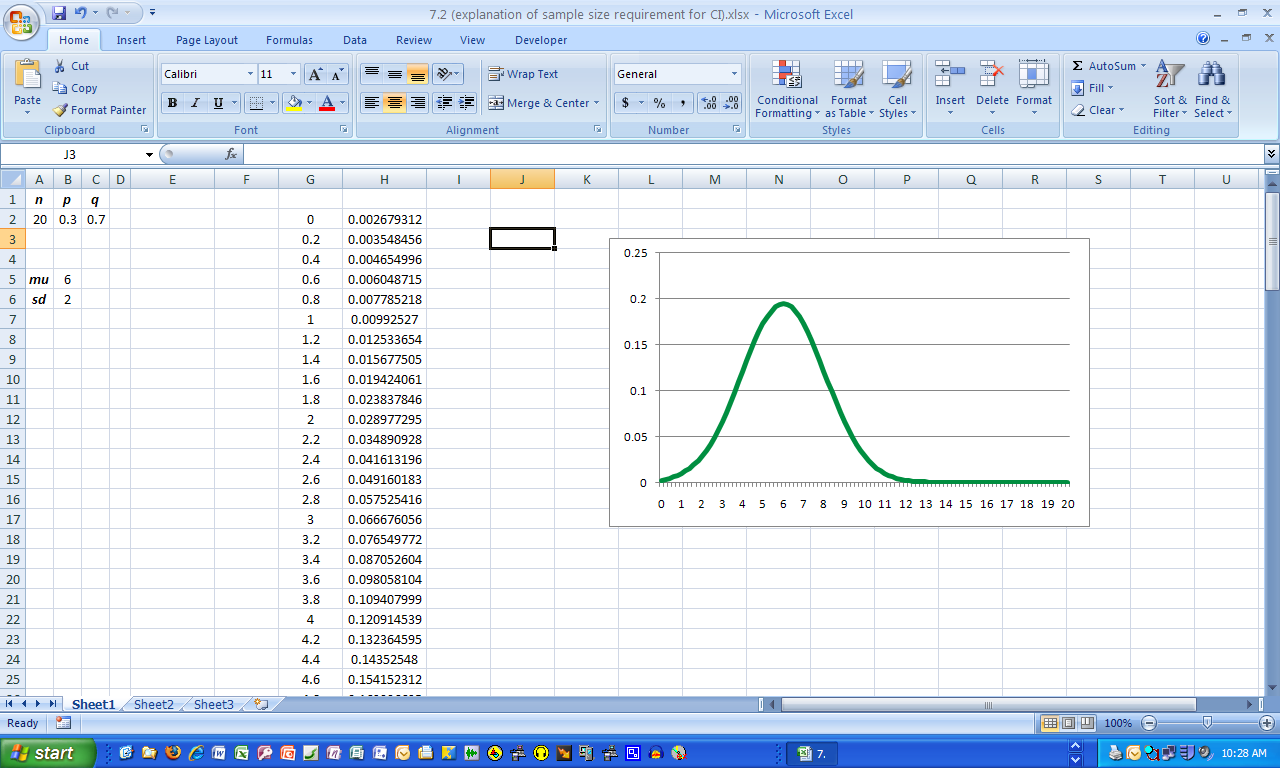 p = 0.2
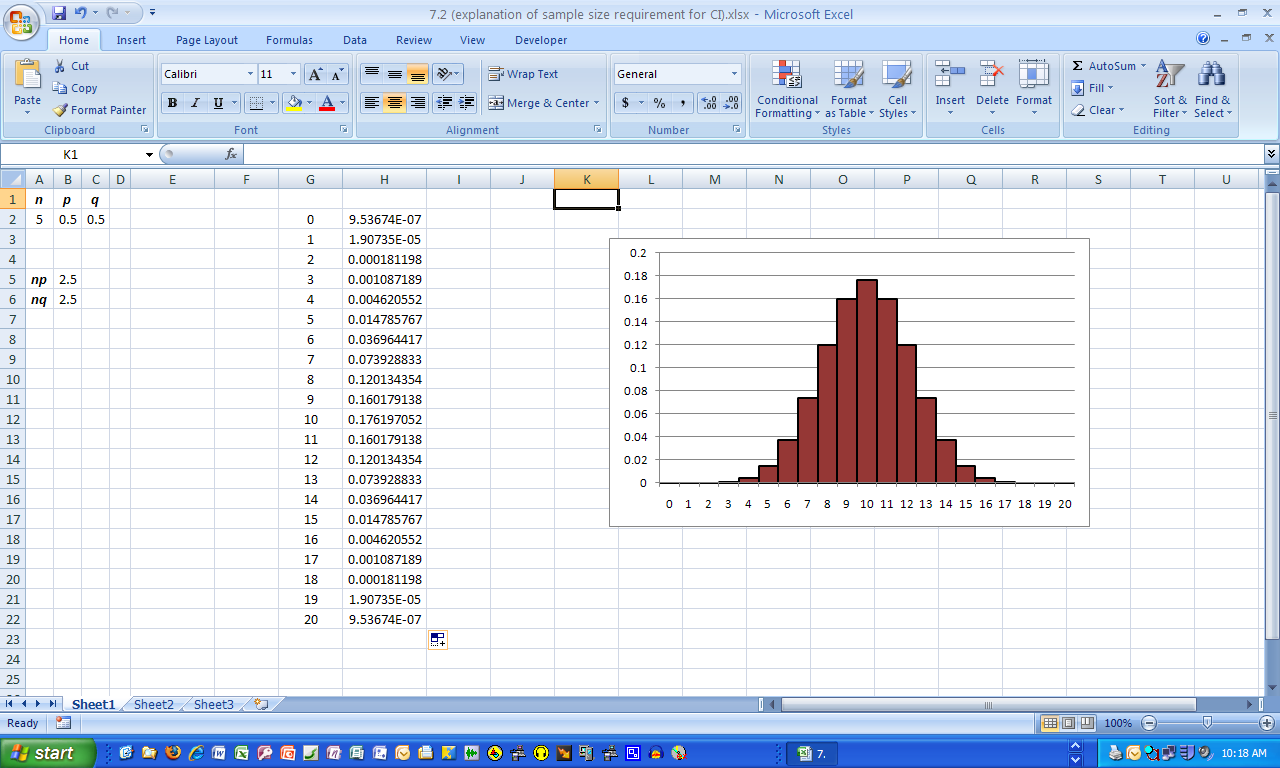 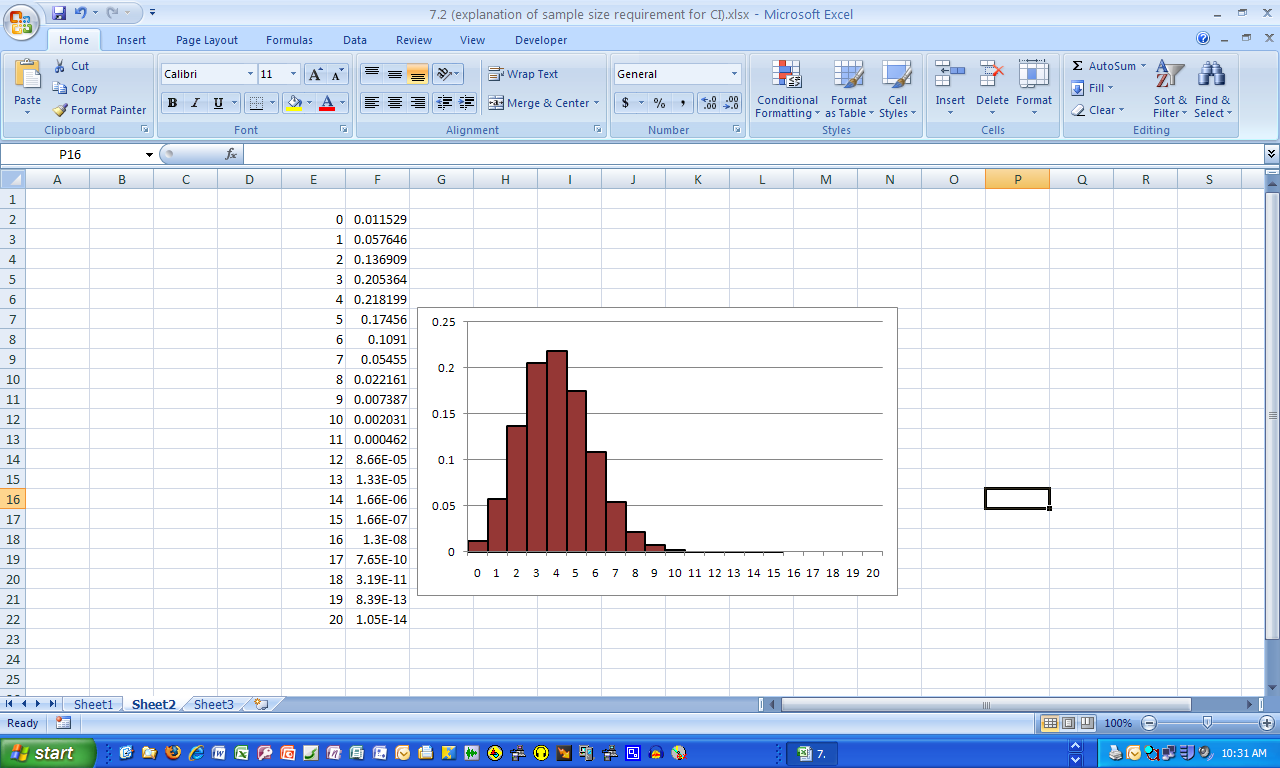 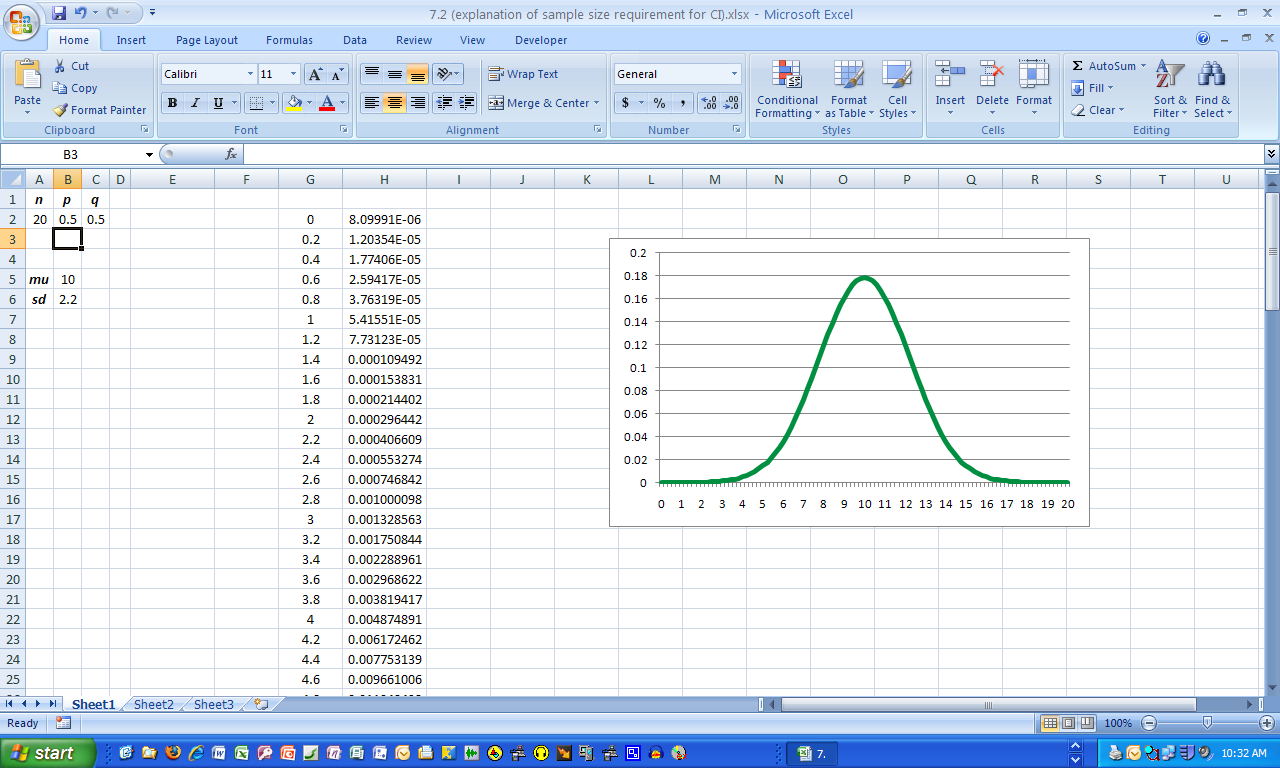 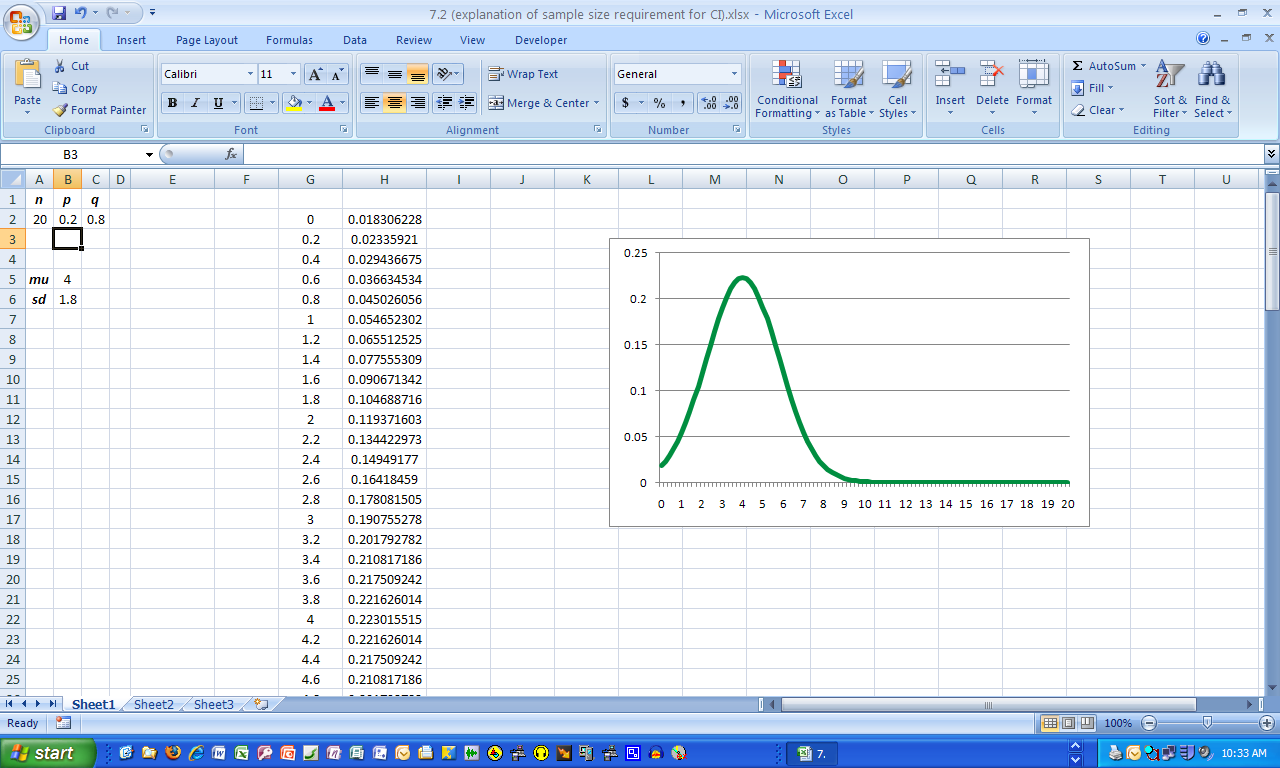 p = 0.1
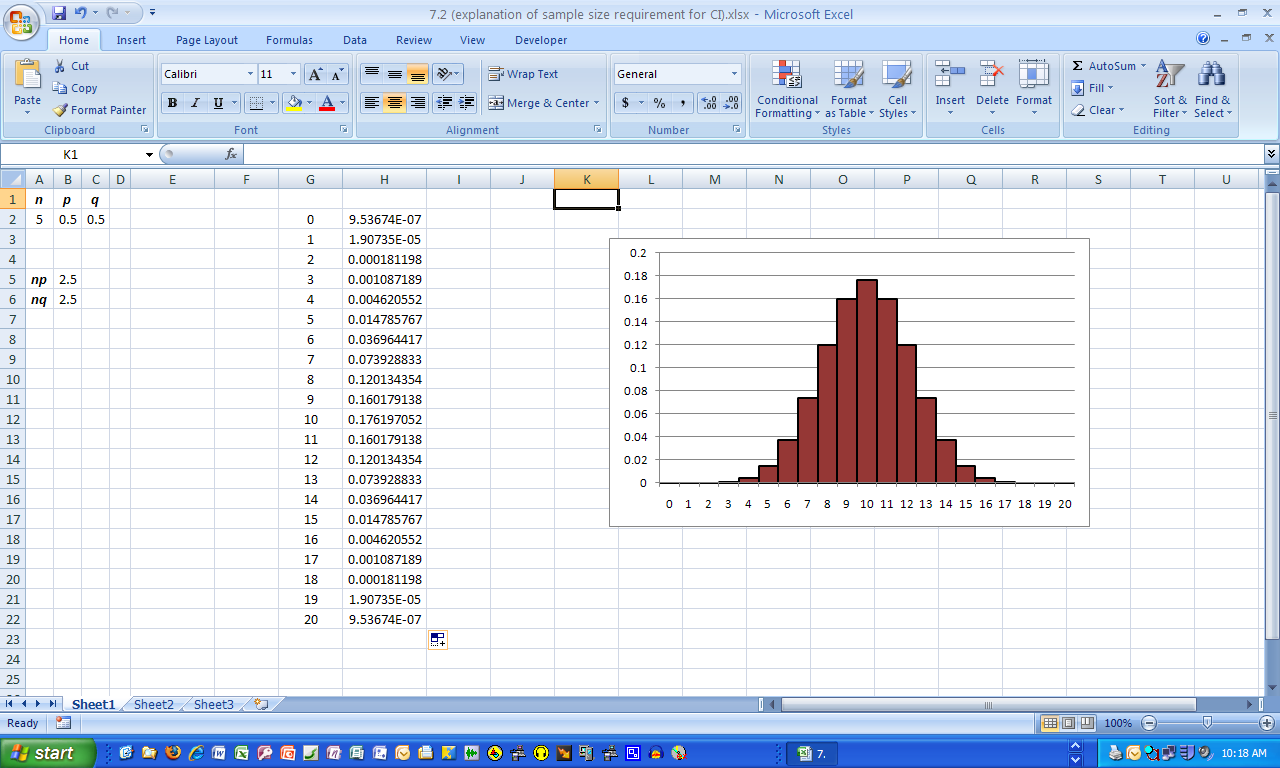 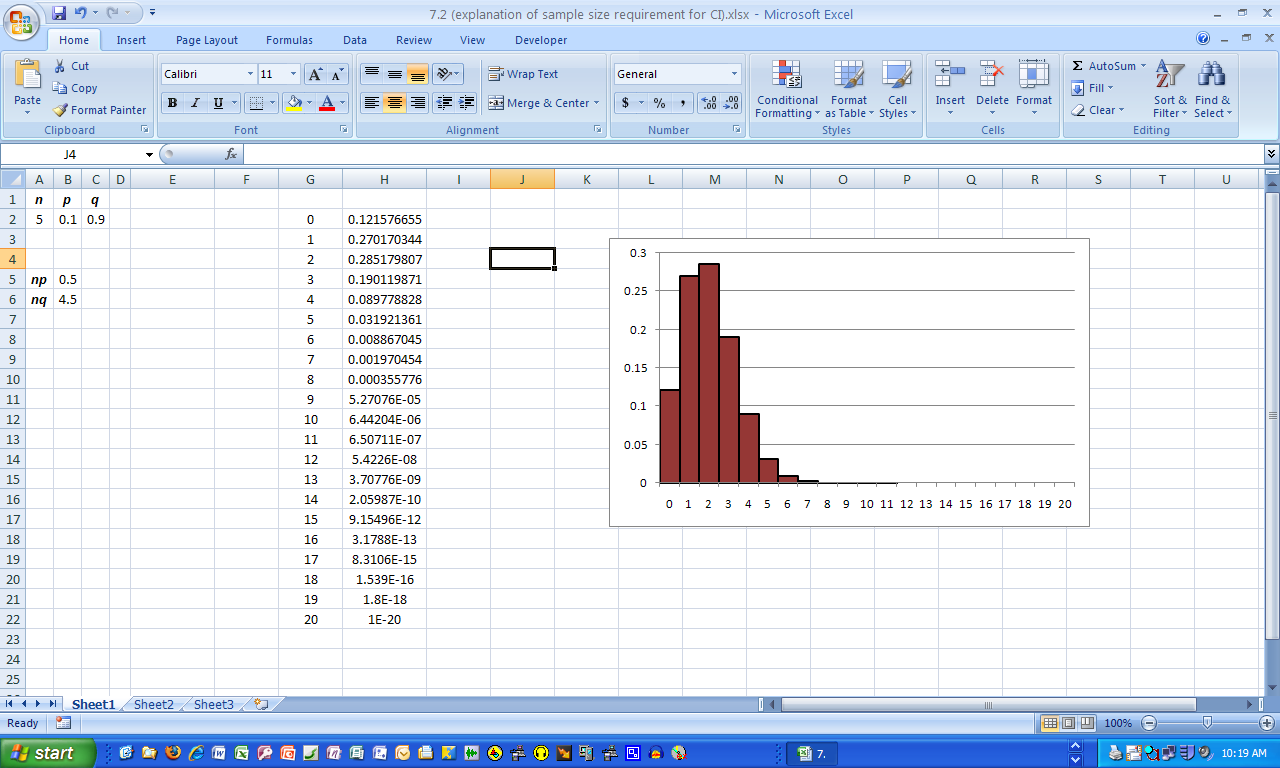 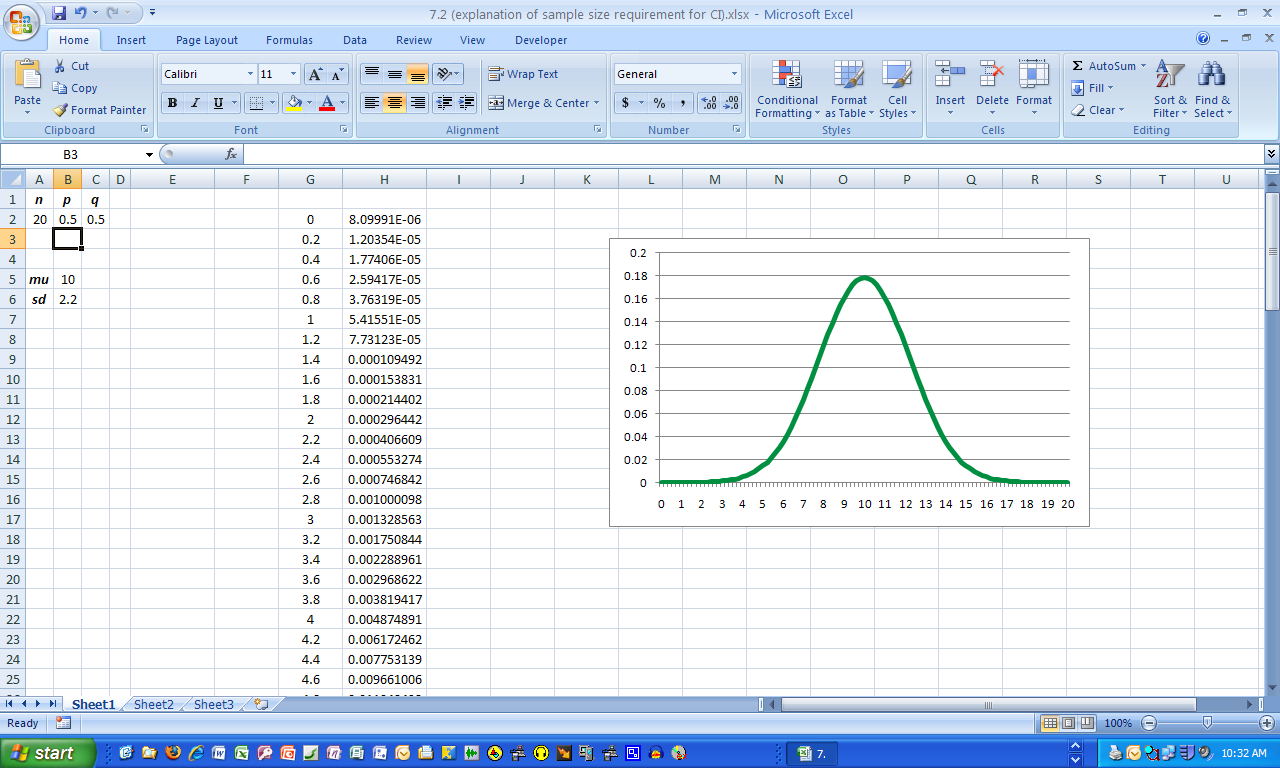 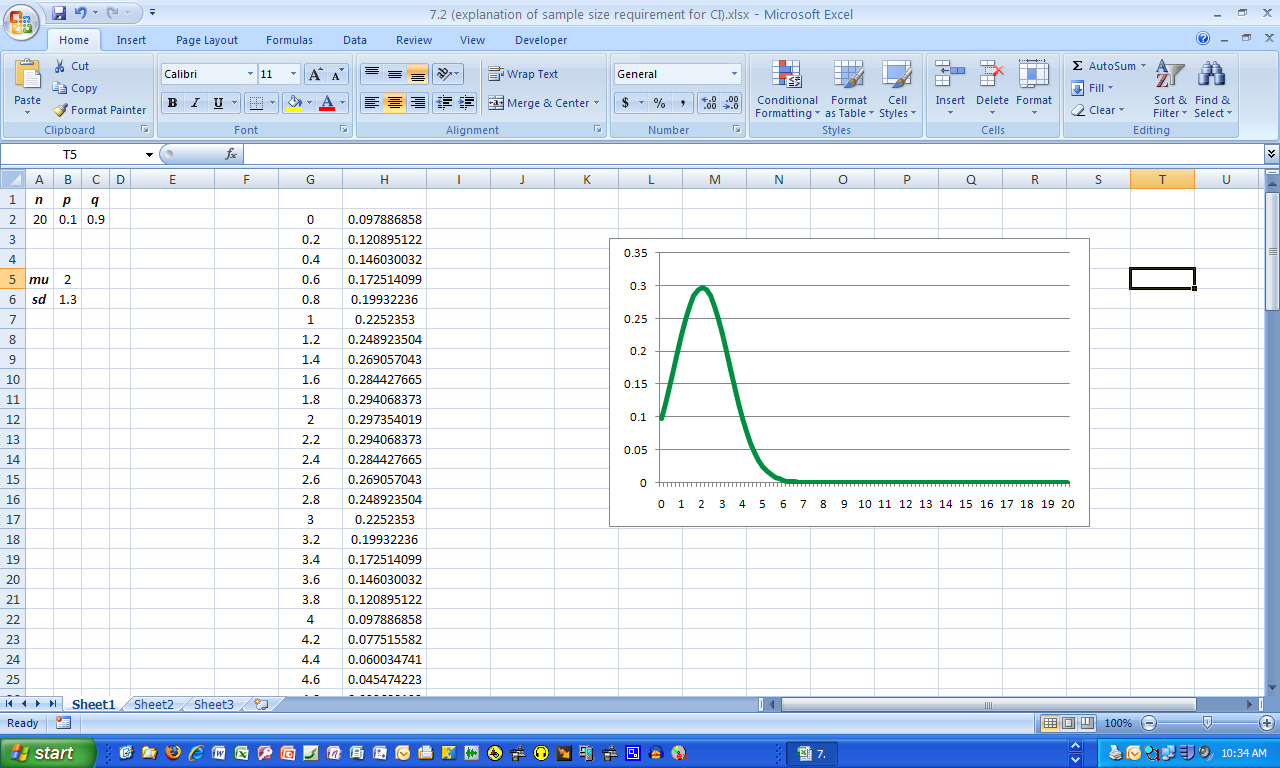 So, as p begins to vary significantly from 0.5, the distributions skew more and more.  But…watch what happens when n  , even when p = 0.1 (highly skewed)...
n = 20
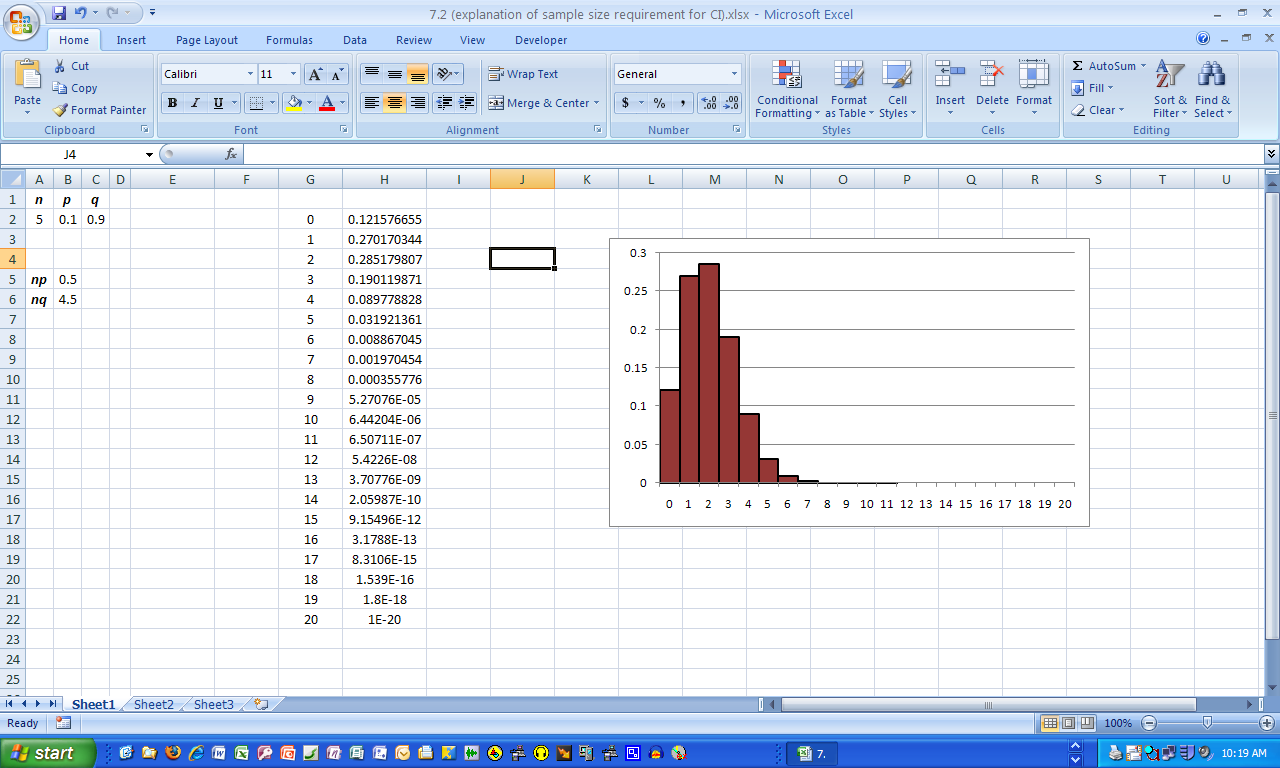 np = 20(0.1) = 2
n = 40
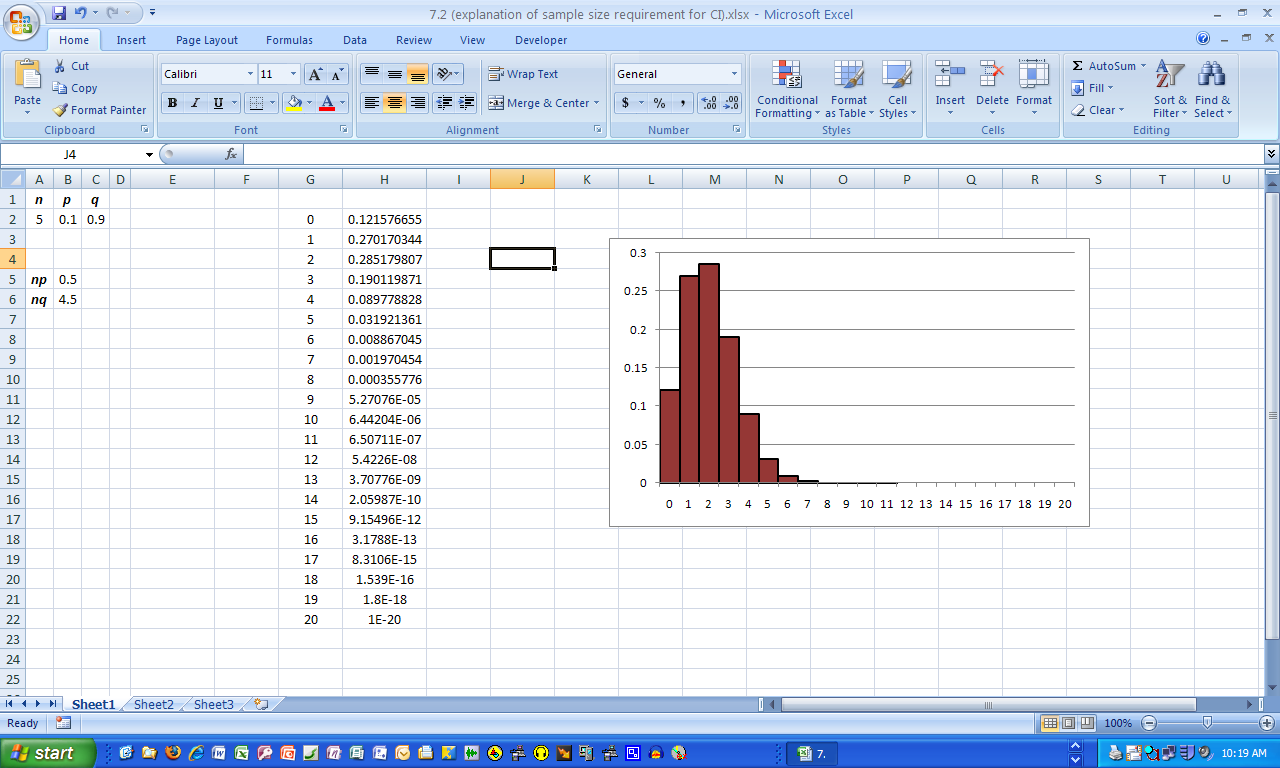 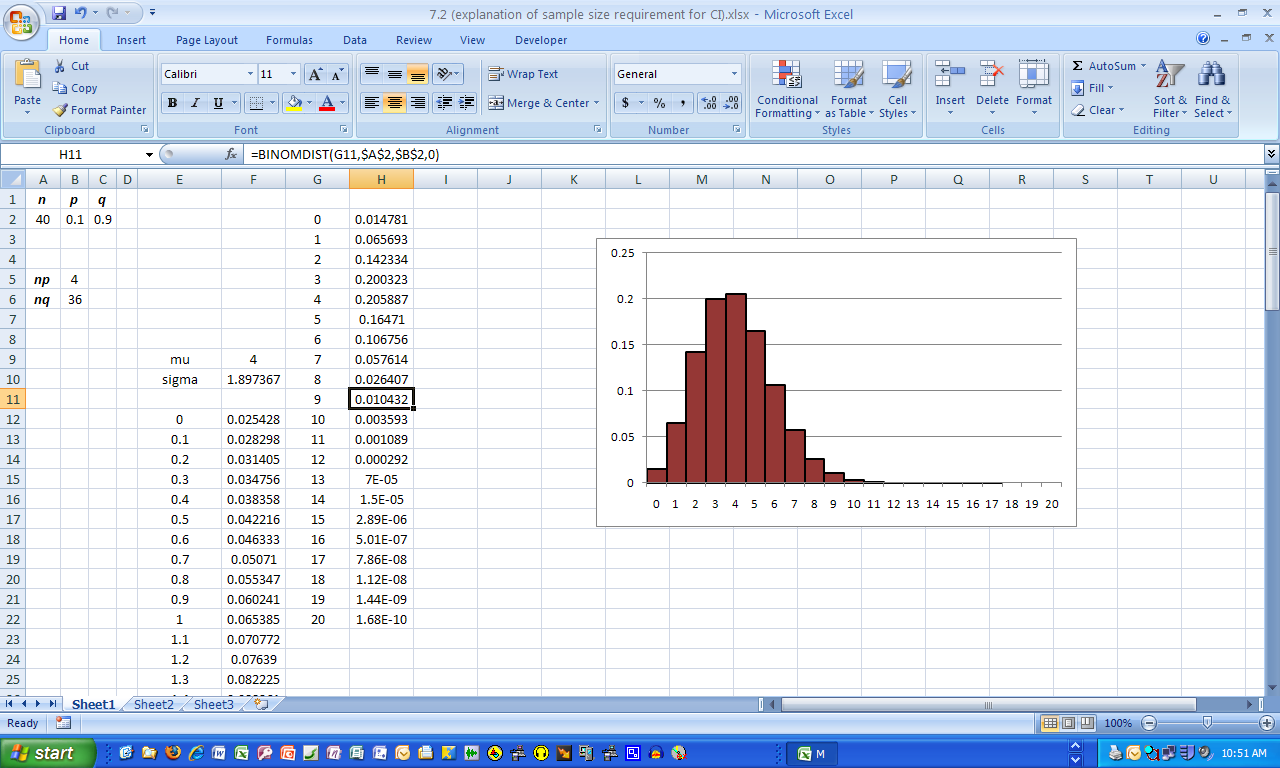 np = 40(0.1) = 4
n = 60
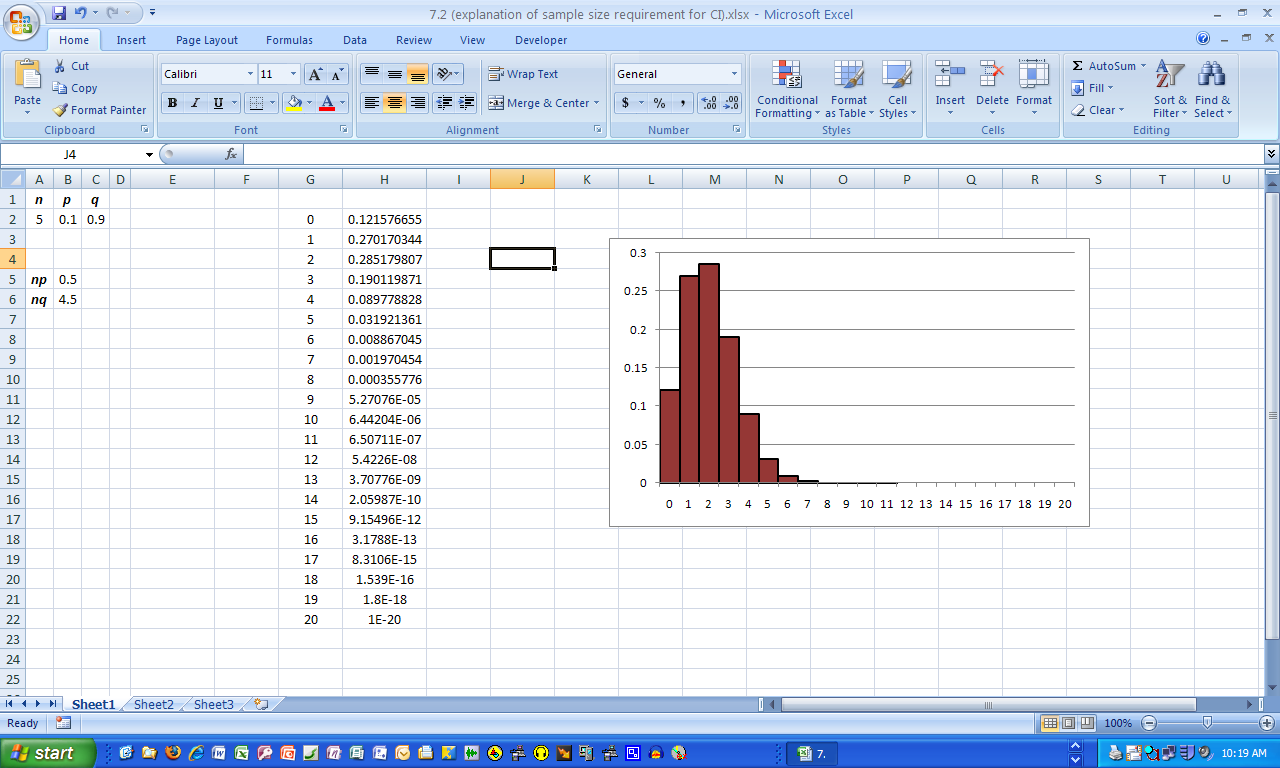 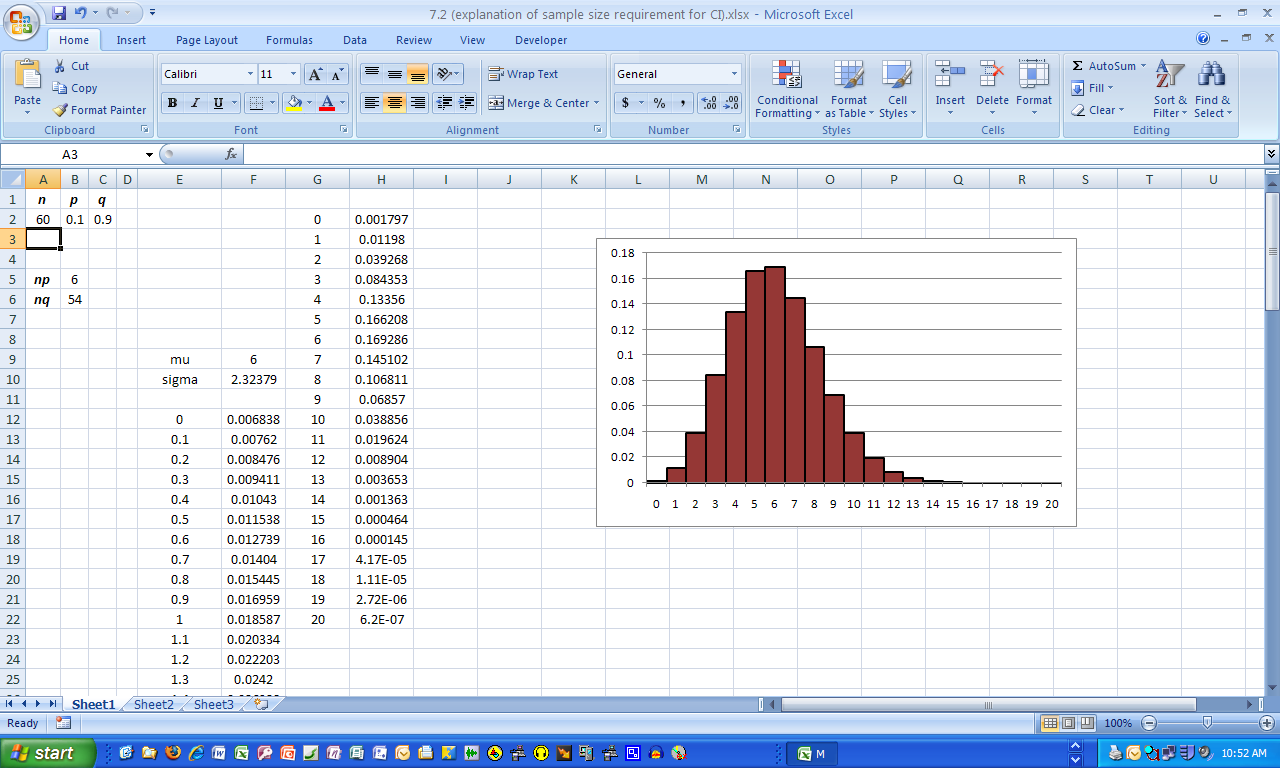 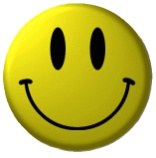 np = 60(0.1) = 6
n = 80
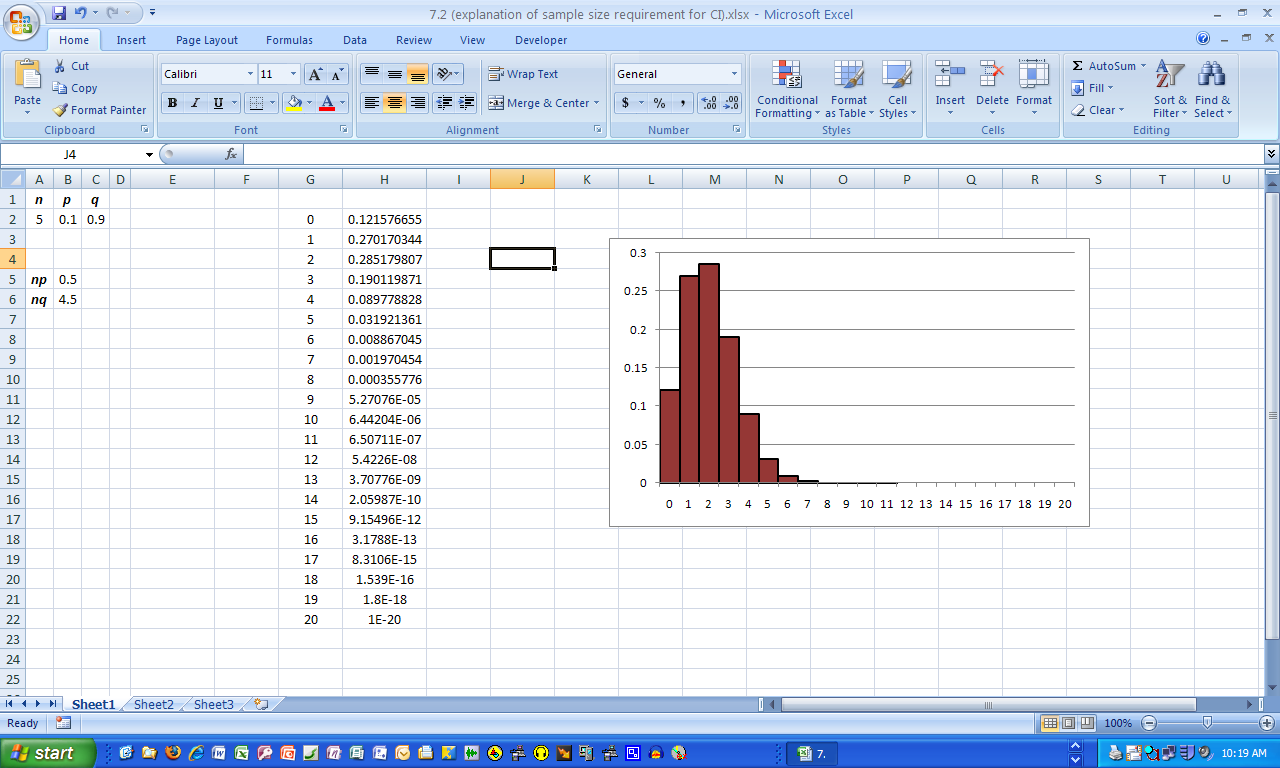 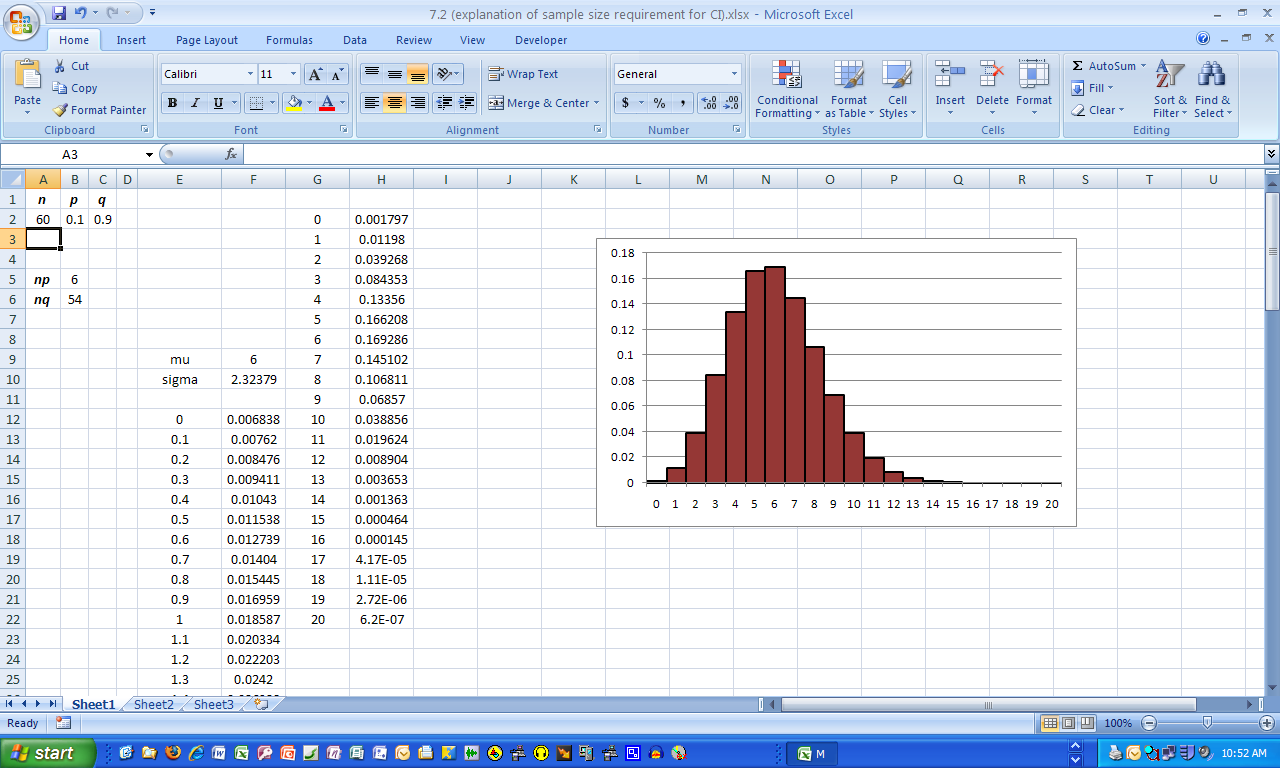 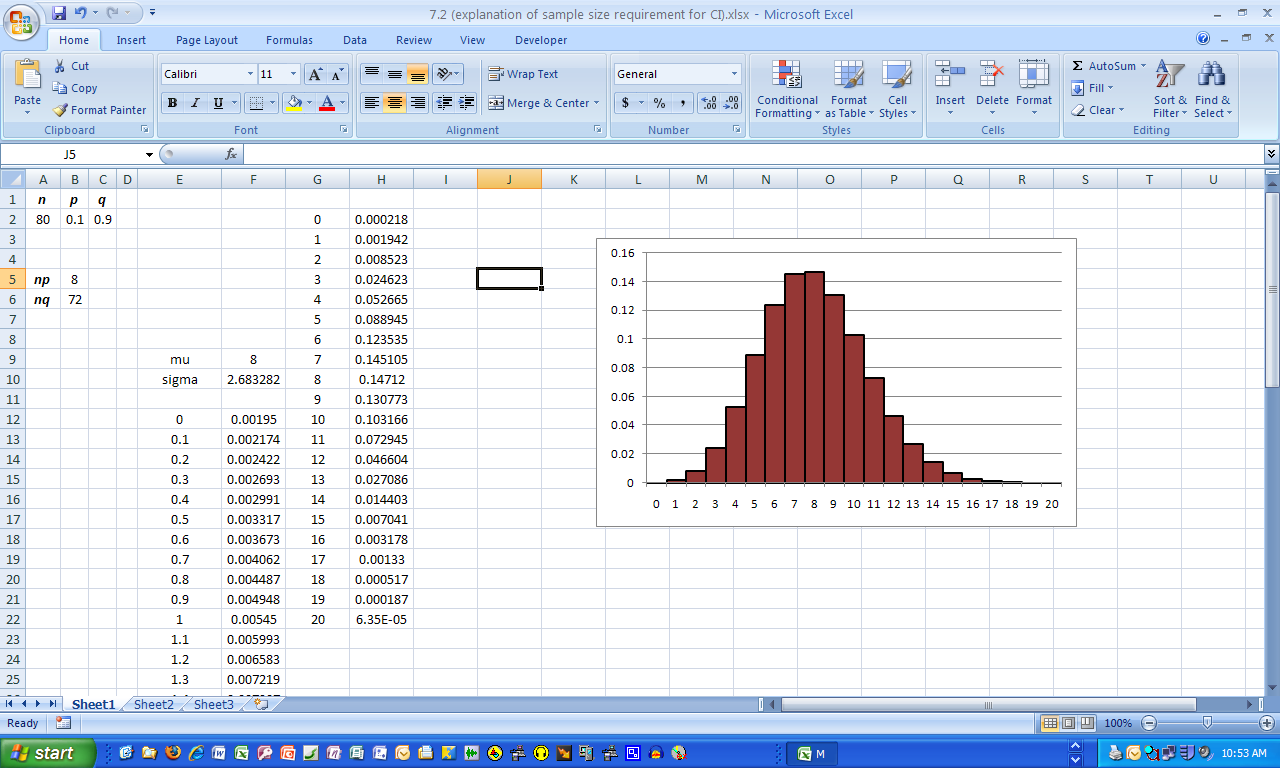 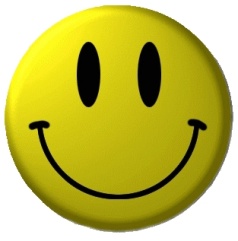 np = 80(0.1) = 8
n = 100
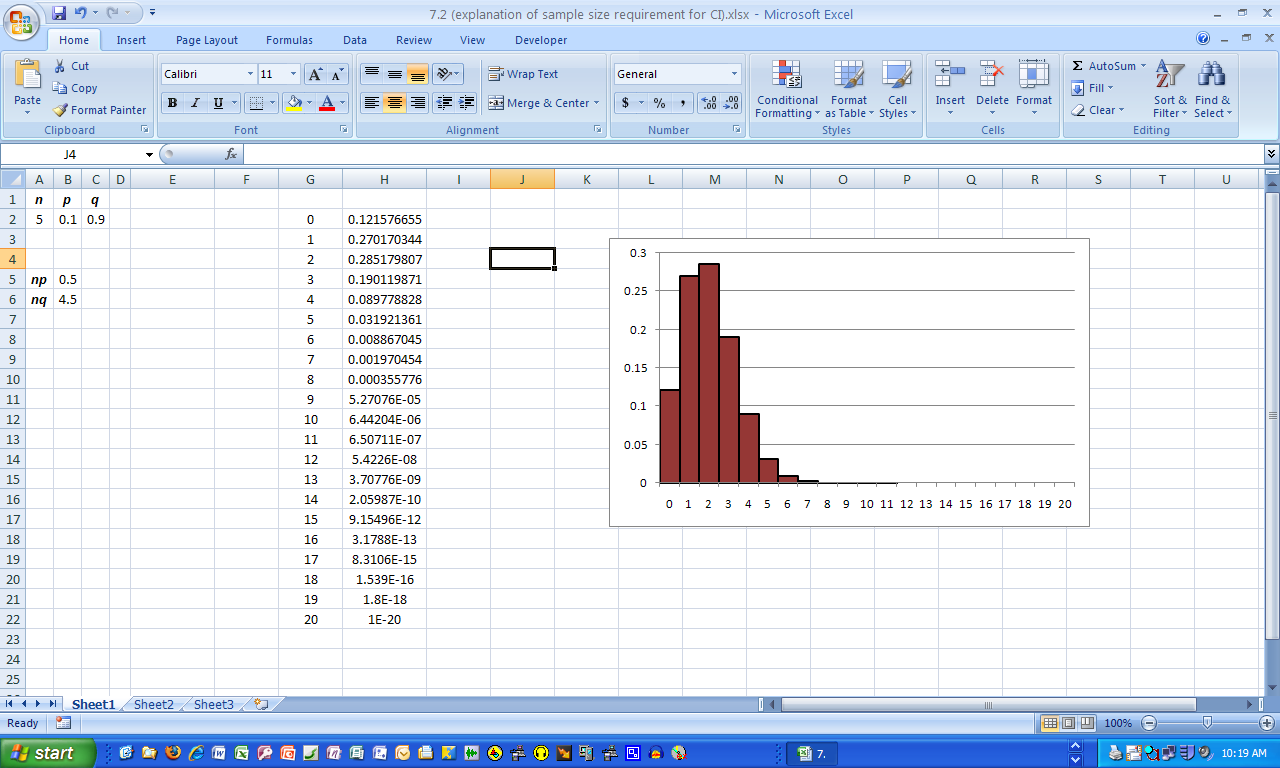 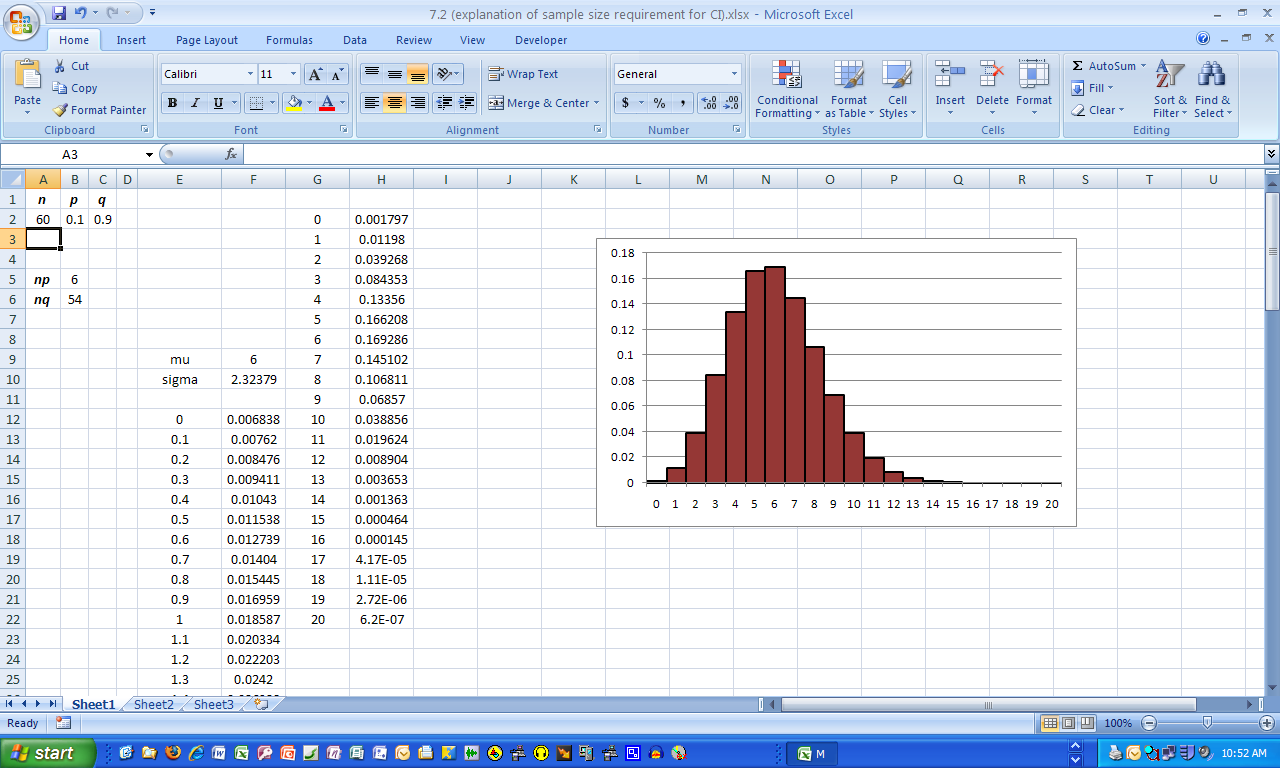 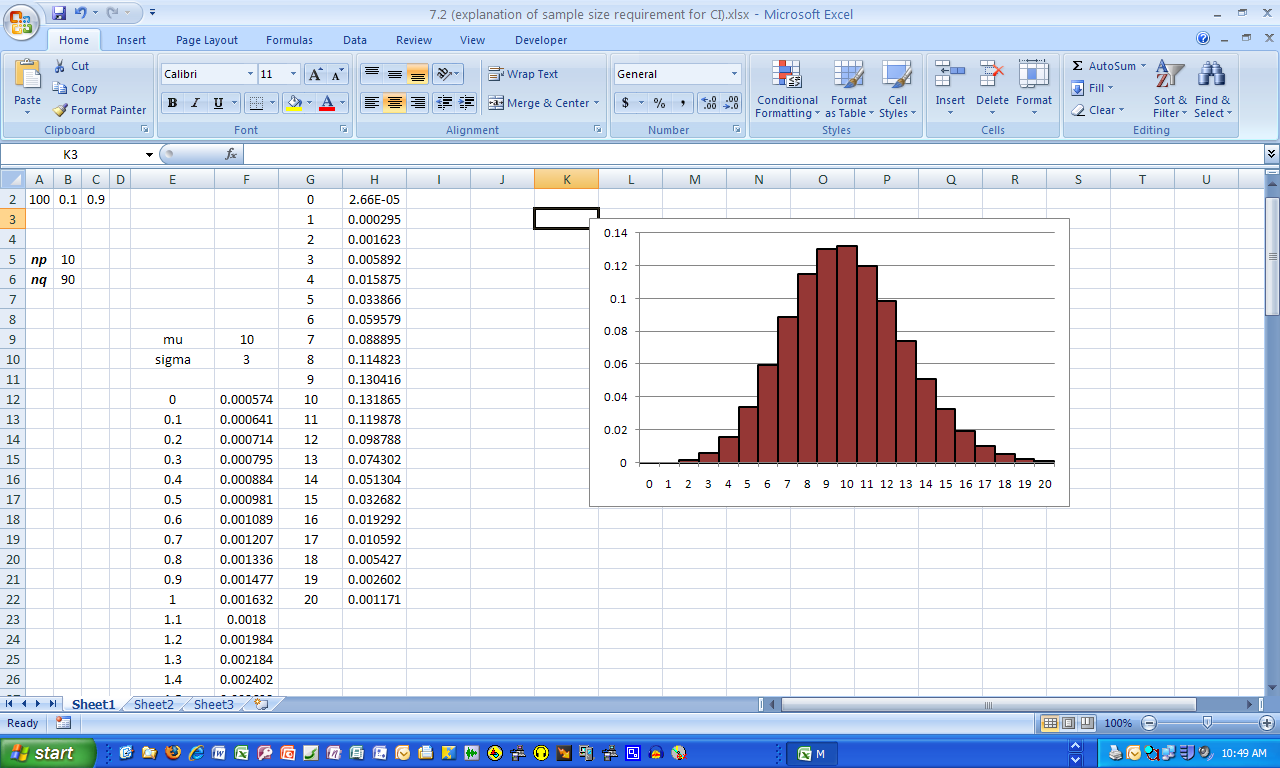 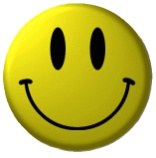 np = 100(0.1) = 10
So long as we can ensure that our sample is big enough (that is, np  5 and nq  5), our methods of proportional CI’s will be valid.  It’s an even better fit when np  10 and nq  10.
(For a formal proof, check the enrichment page of the website)
“So – how big a sample do you need?”